E1 Social MediaSample Social Media & Web screenshots and analytics
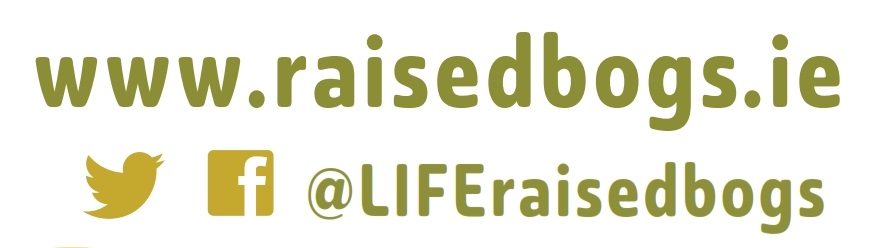 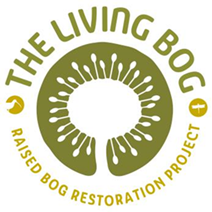 10,733 likes 
(as of 31/03/22)
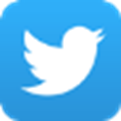 4,261 followers
(as of 31/03/22)
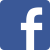 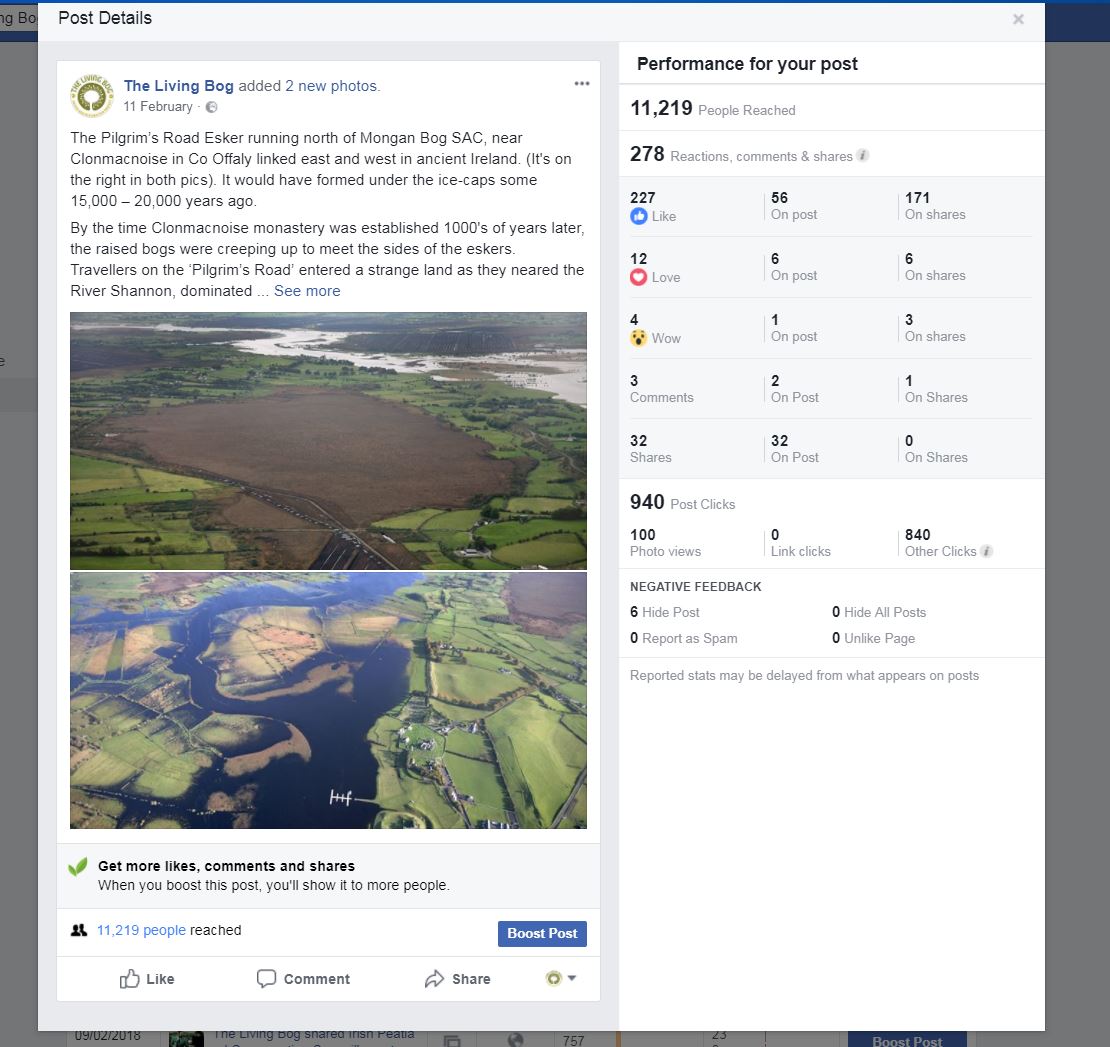 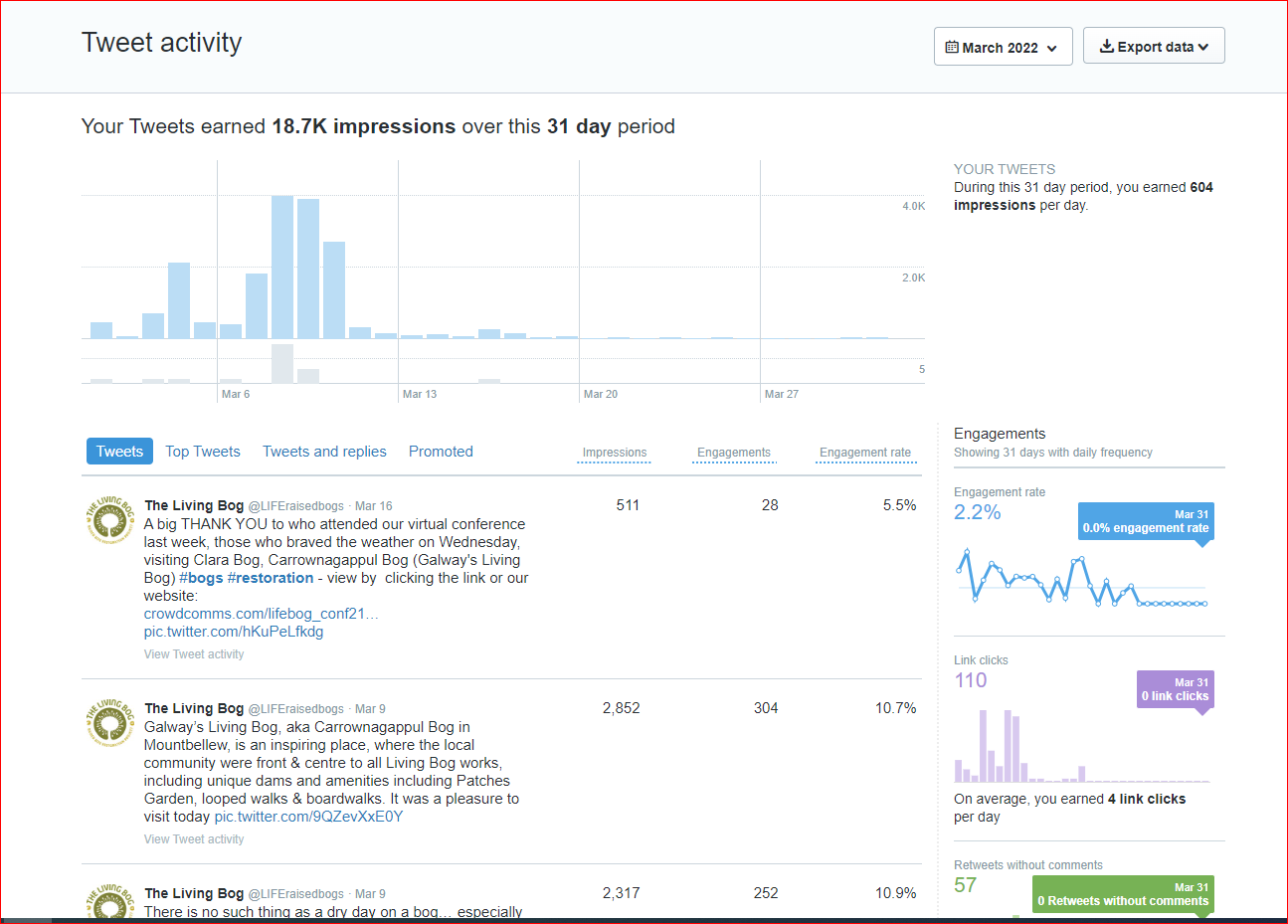 [Speaker Notes: … But it has also embraced social media and put it to the forefront of its communications… bringing the bog to phone, tablet, laptop and computer screens all over the world, and directly to the public. It’s Facebook profile grew to over 10,000 whilst its Twitter and Instagram also grew well. On Twitter, it has many “celebrity” fans, including Monty Don, and in communicating the message of bog restoration (the main aim of the project), it also communicates and comments on general peatland issues. On Twitter, despite having nearly 2k followers, some posts, like a Monty Don retweet in Jan 2018 got over 91K impressions.]
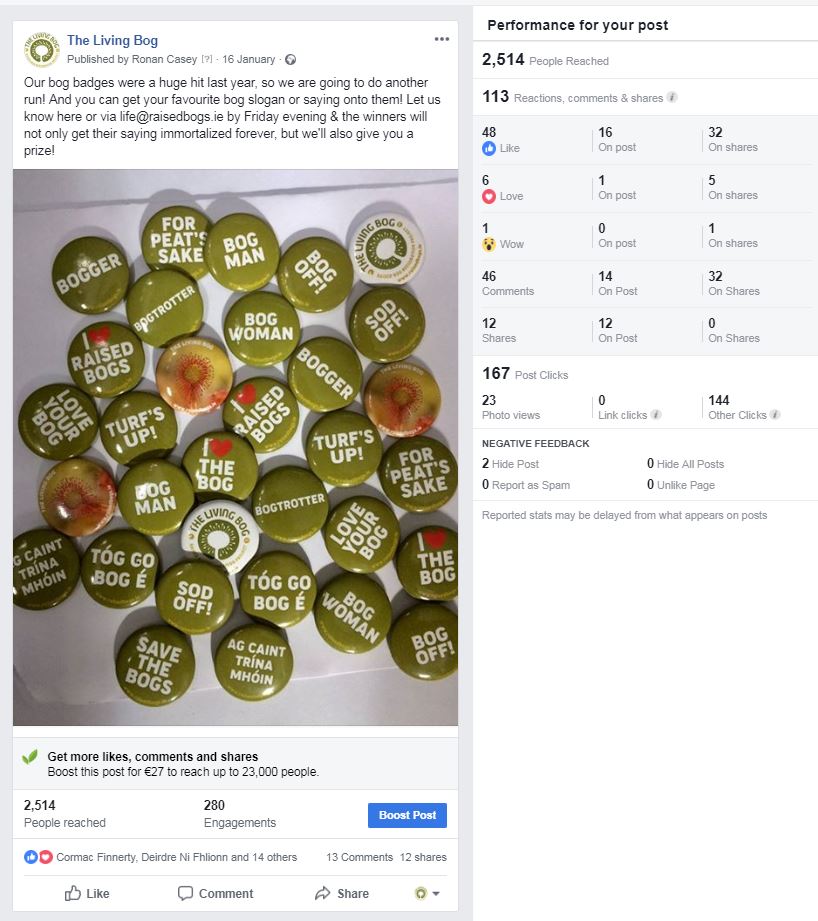 Sample Facebook post 1 – January 16, 2019

Subject matter: asking followers to come up with slogans for new badge print-run
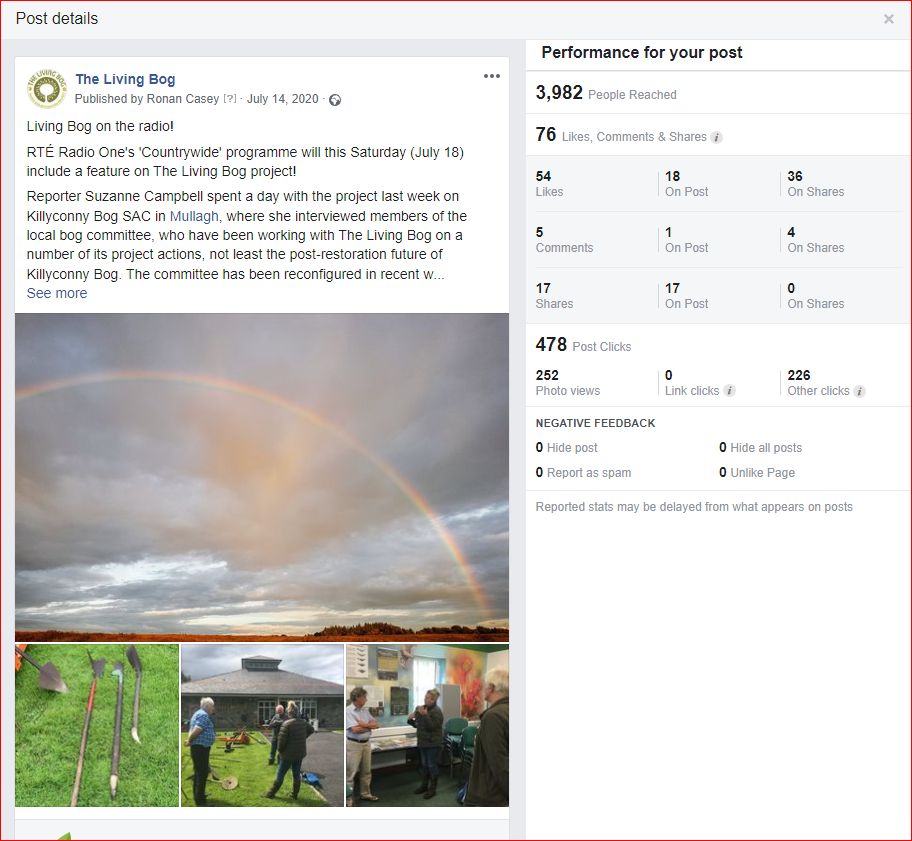 Sample Facebook post 2 – Jul 14, 2020

Subject matter: Community Media Promotion – RTE “Countrywide” broadcast
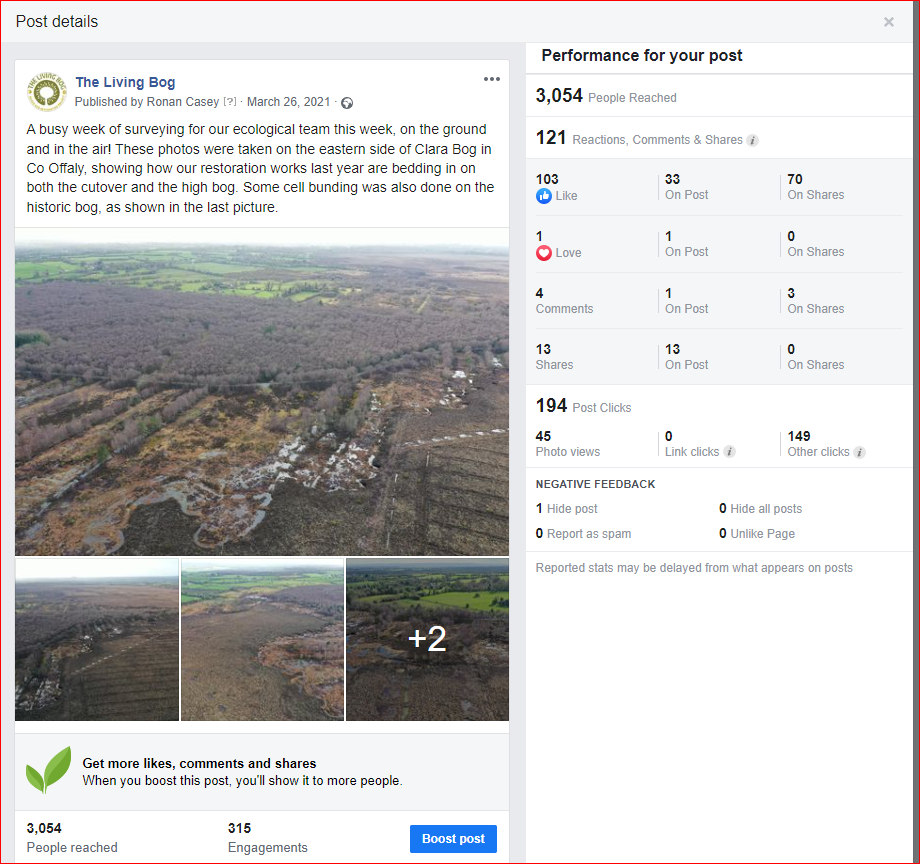 Sample Facebook post 3 – March 26, 2021

Subject matter: ecology  surveying
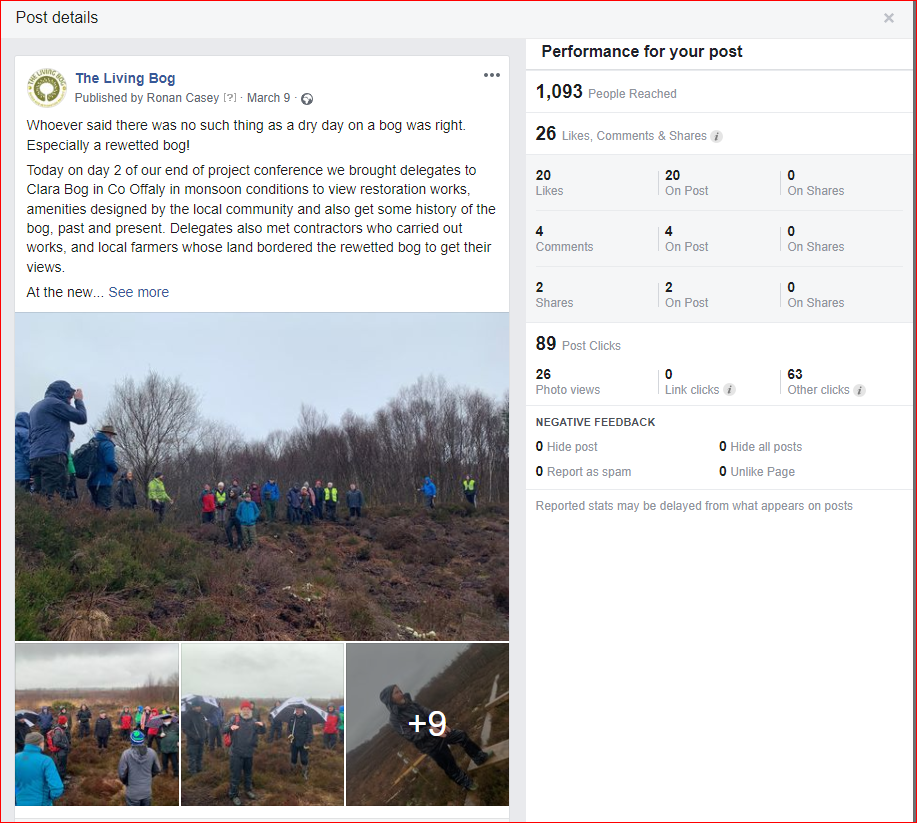 Sample Facebook post 4  –   March 9, 2022

Subject matter: Conference Site visit Day 2
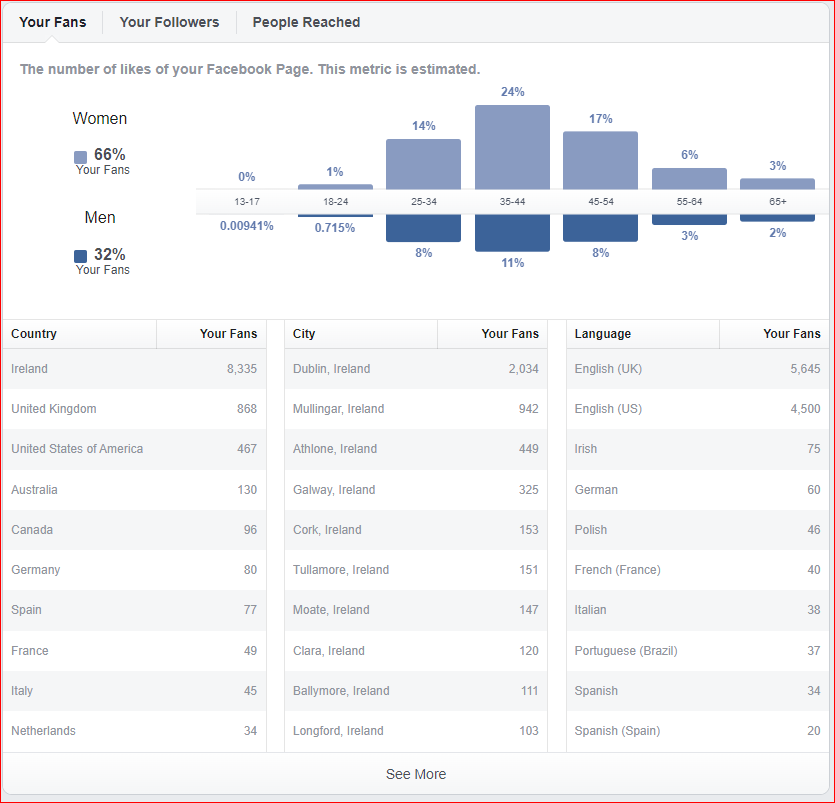 Facebook audience profile as of May 2022
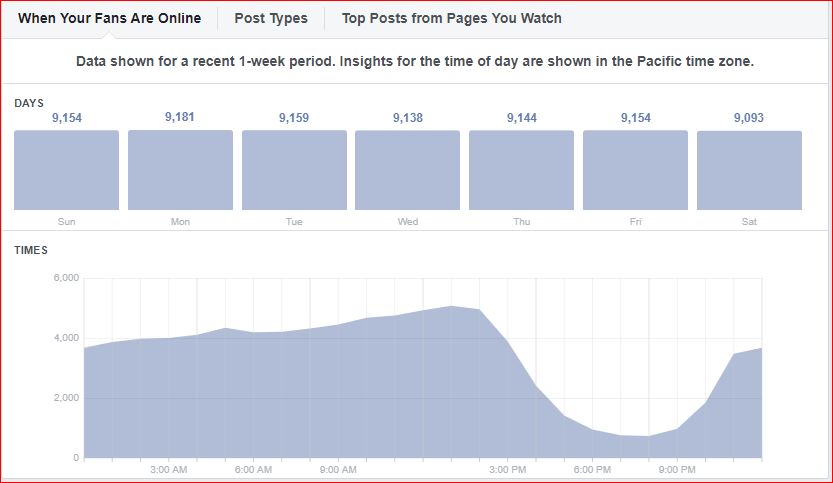 Facebook audience time online – peak time 1pm
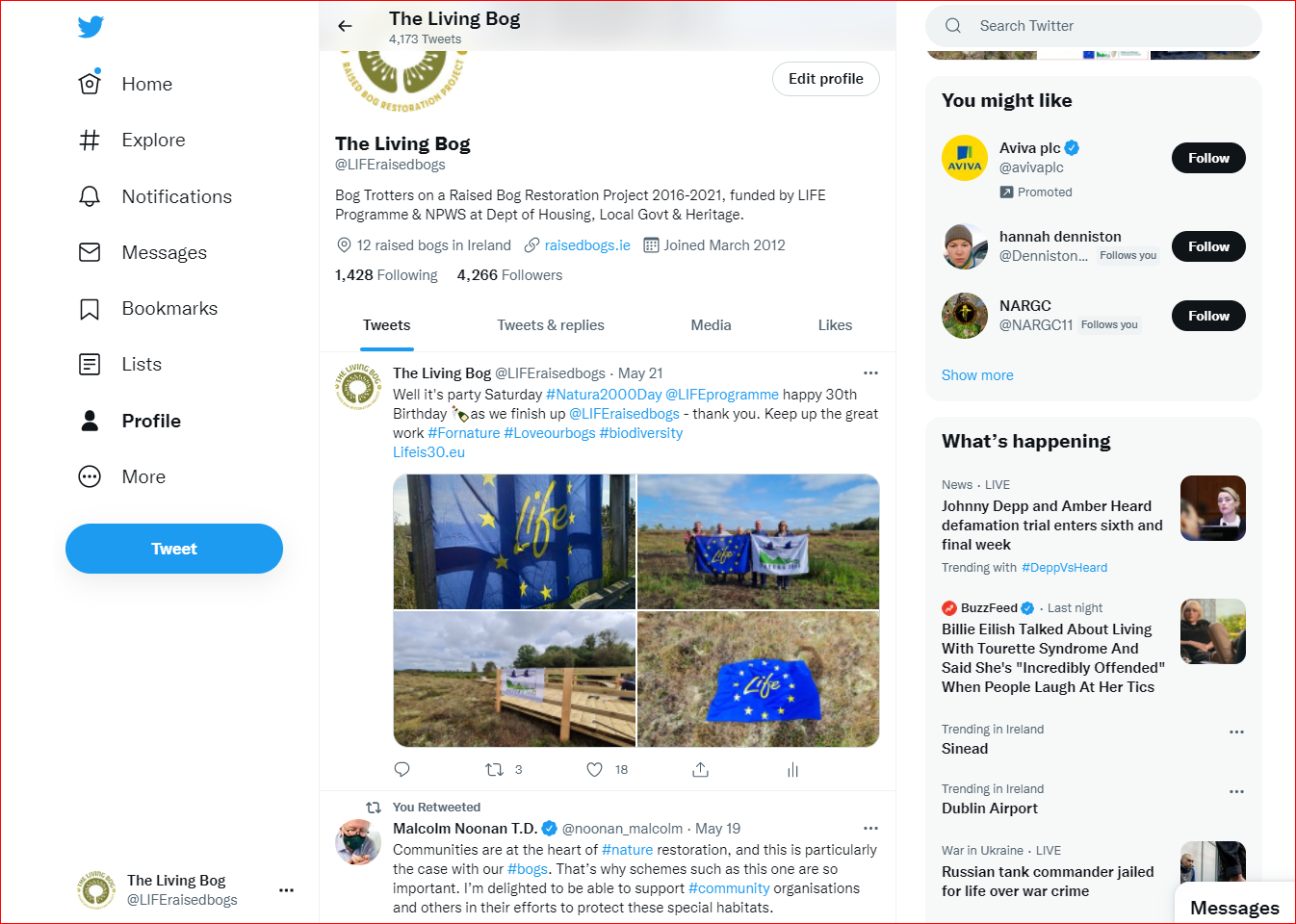 Twitter screen grab 24th May 2022
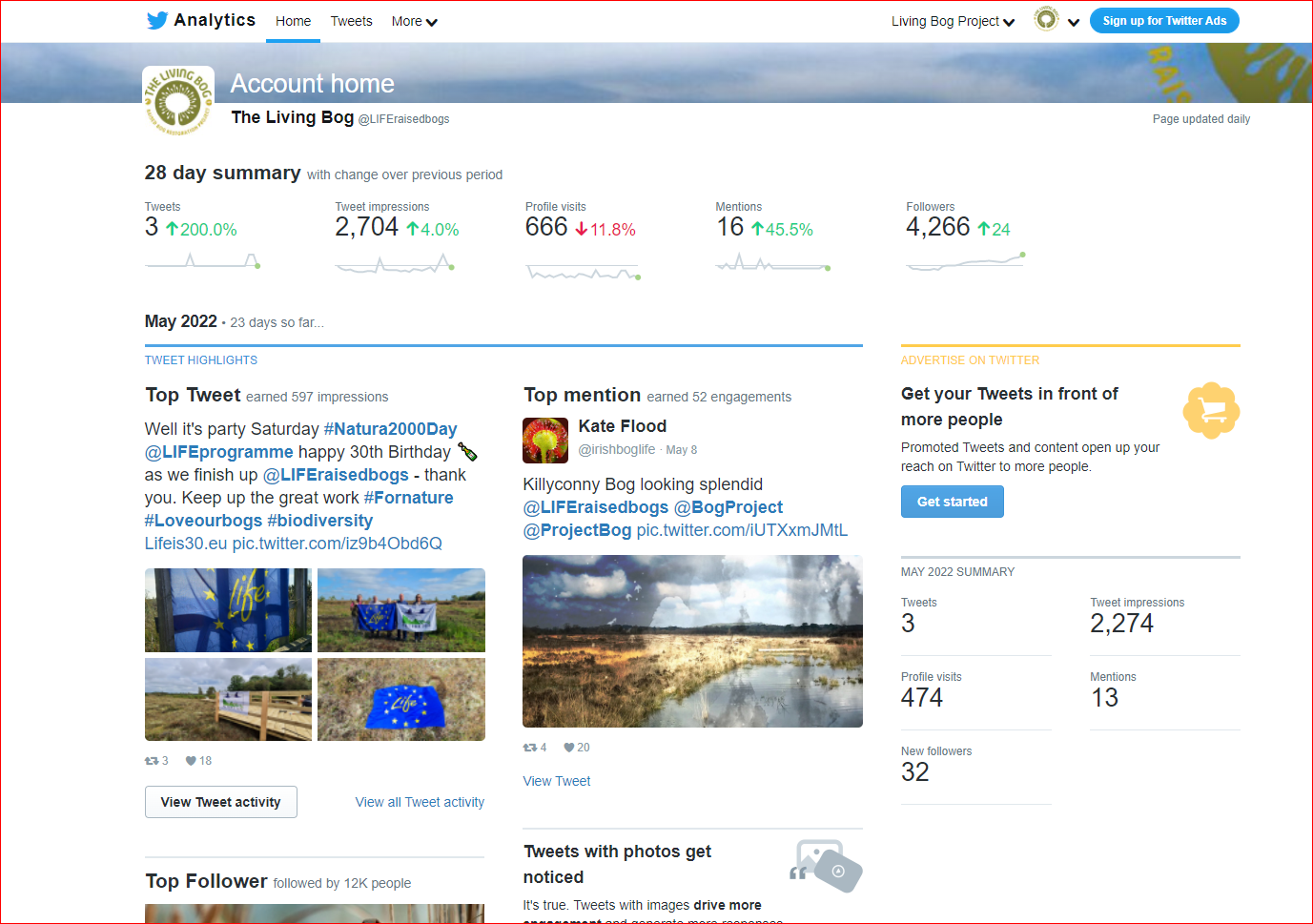 Twitter overview May 2022
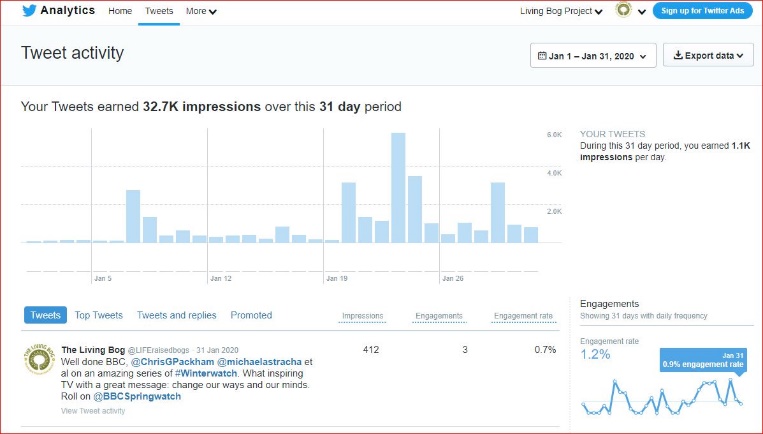 2020
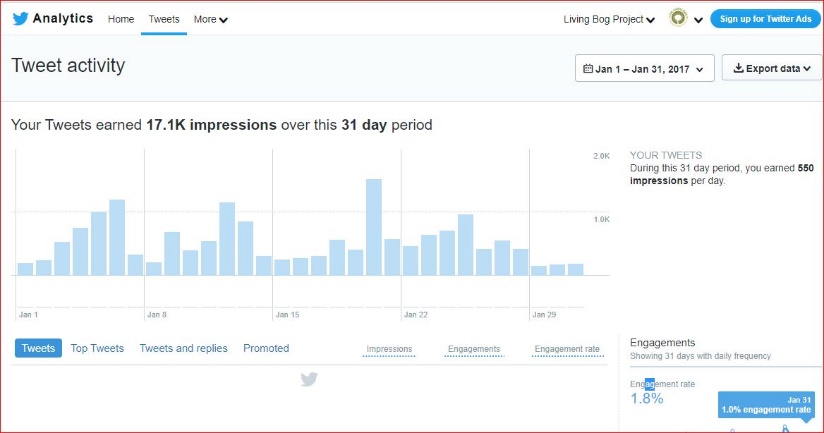 2017
Yearly analysis of Twitter activity based on January each project year
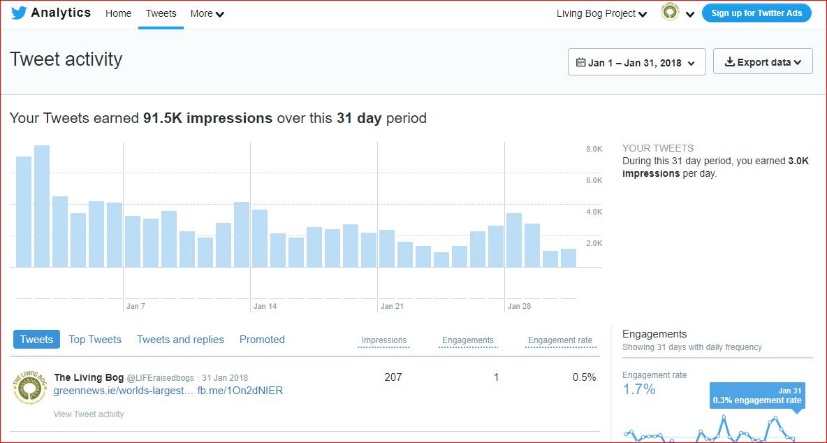 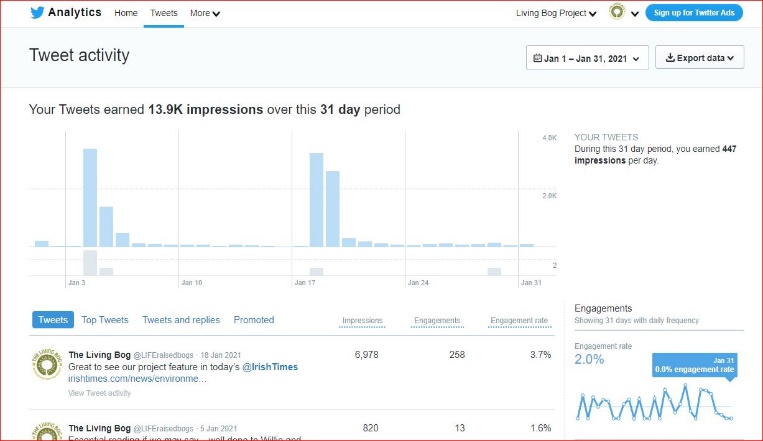 2021
2018
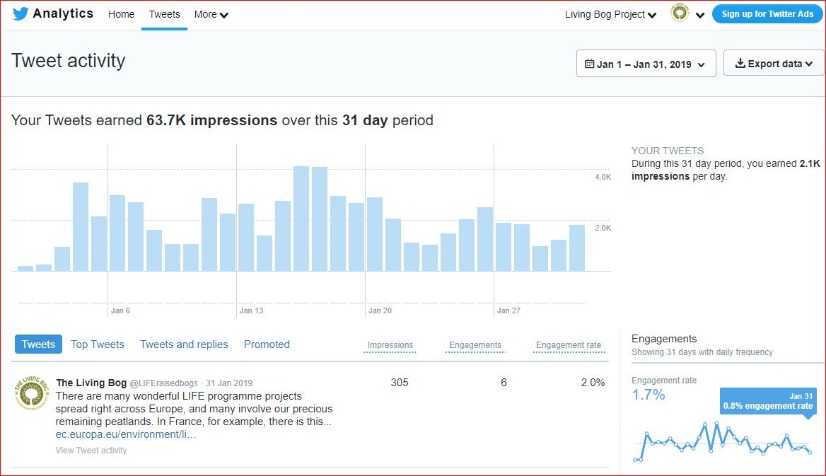 2019
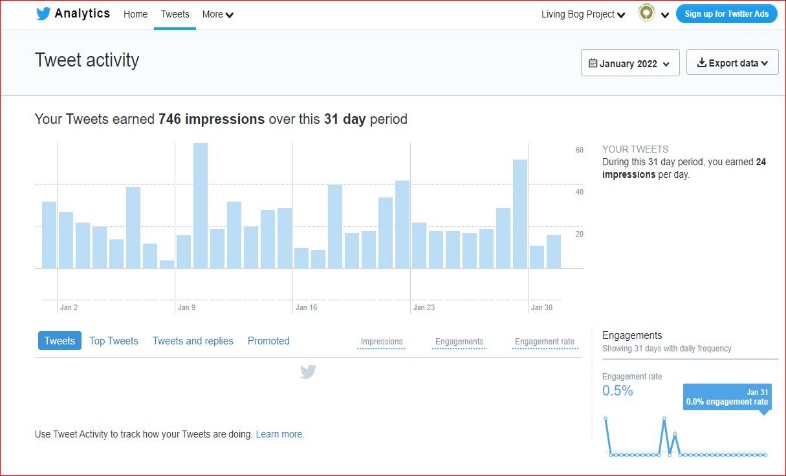 2022
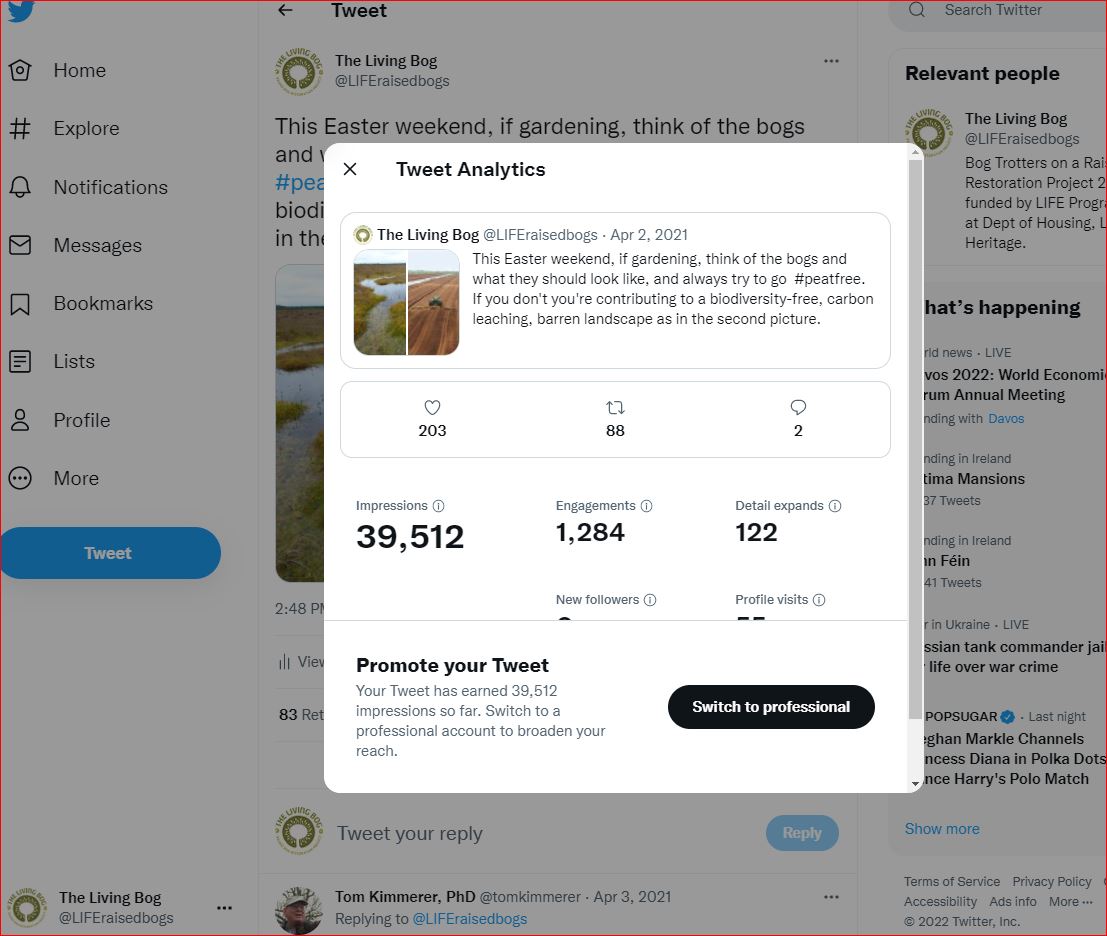 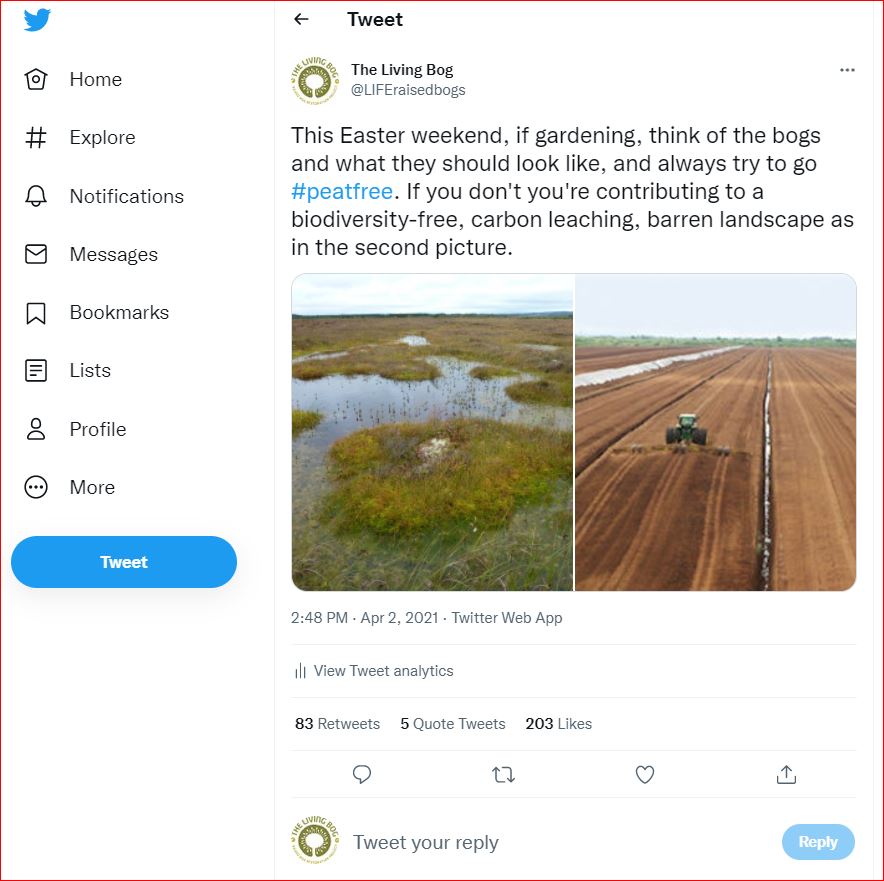 Twitter overview Apr 2021
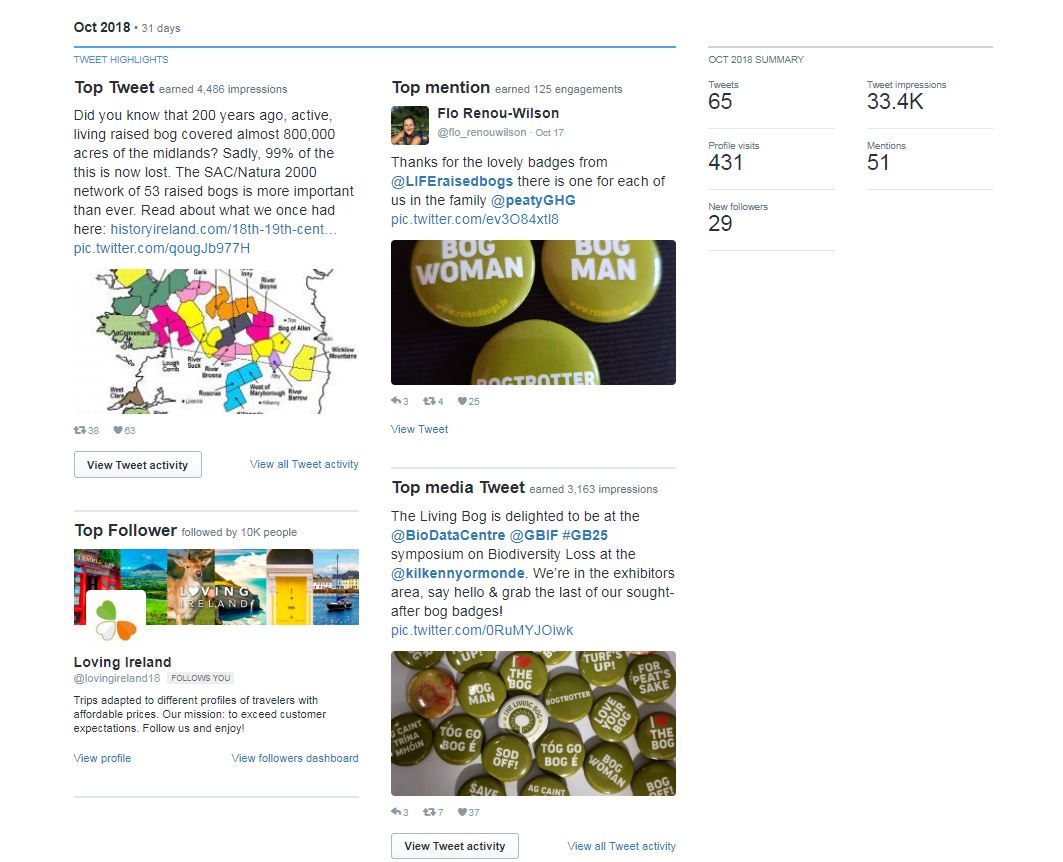 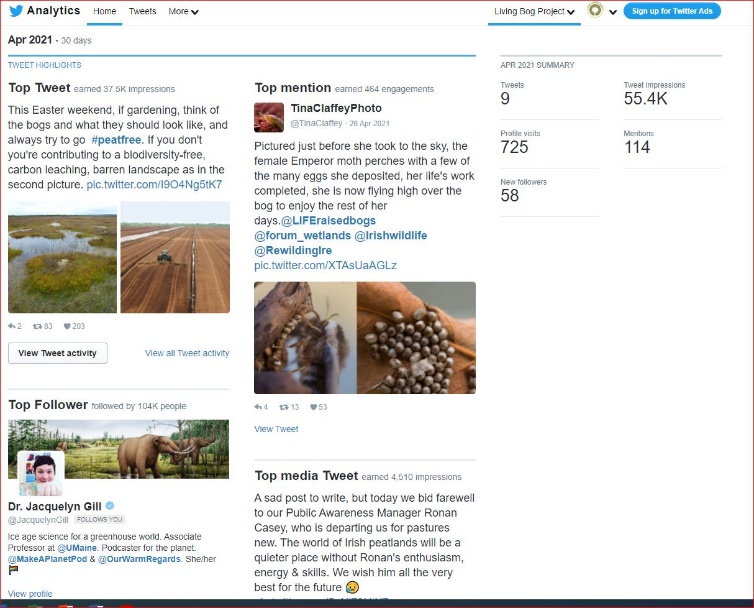 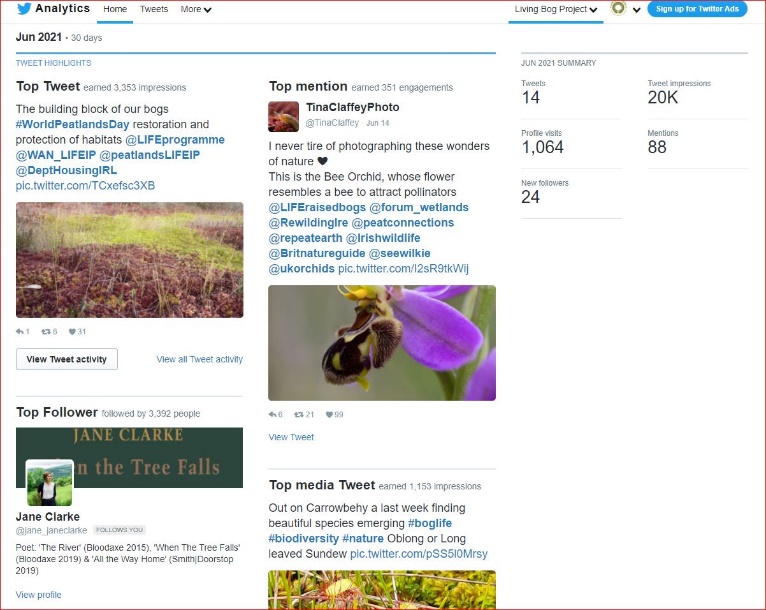 Twitter overview Oct 2018, 
Apr 2021, Jun, 2021 
& Oct 2021
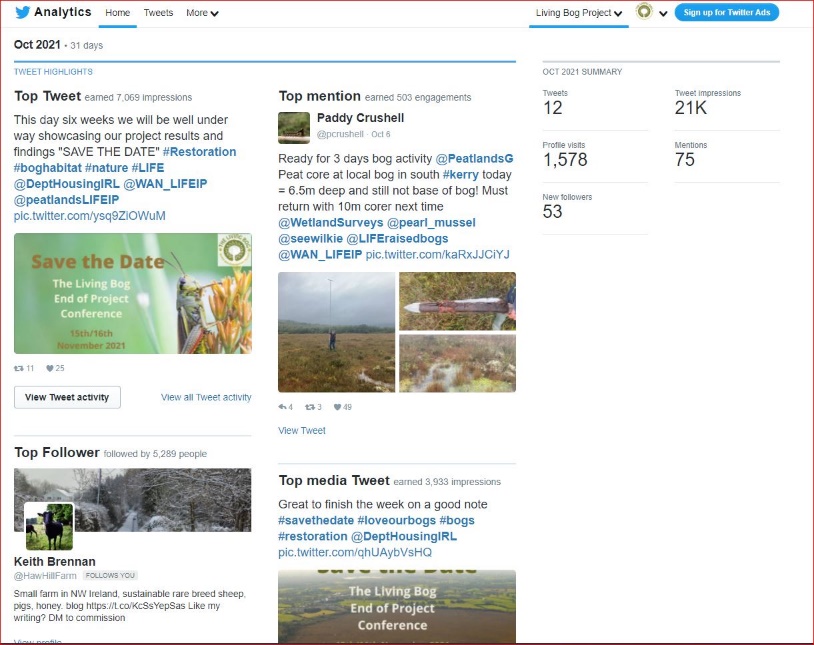 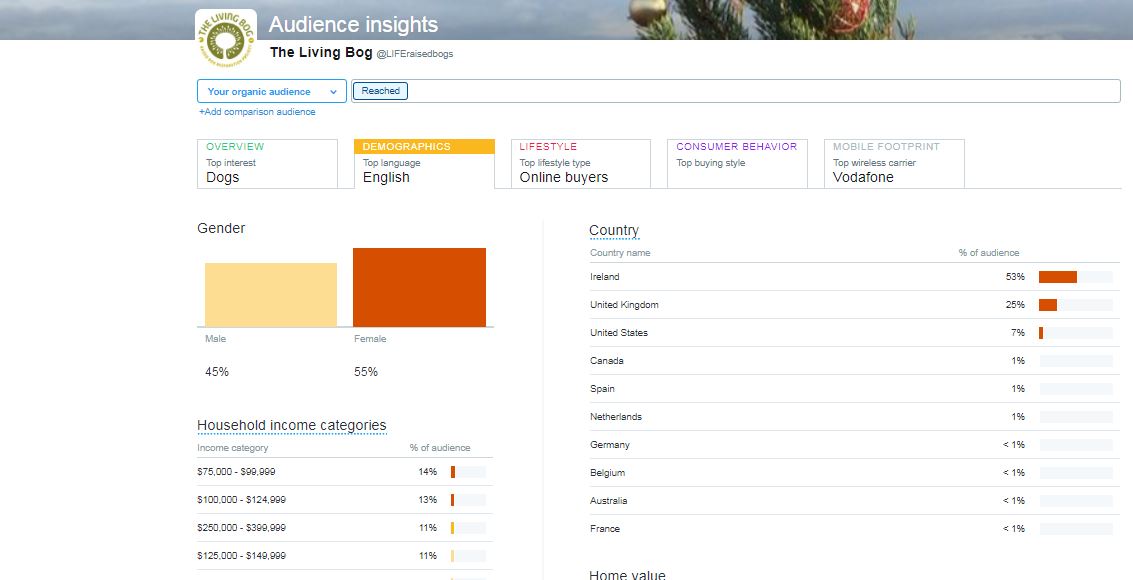 Twitter audience breakdown – no further update – removed from analytics Jan 2020
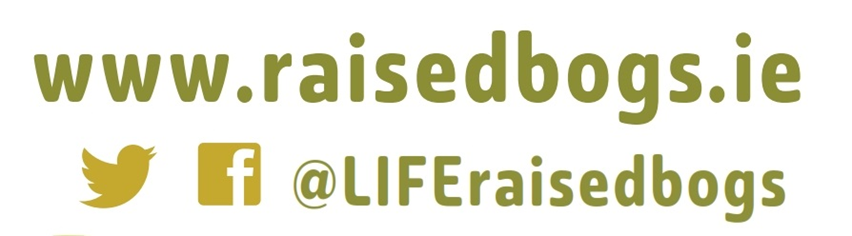 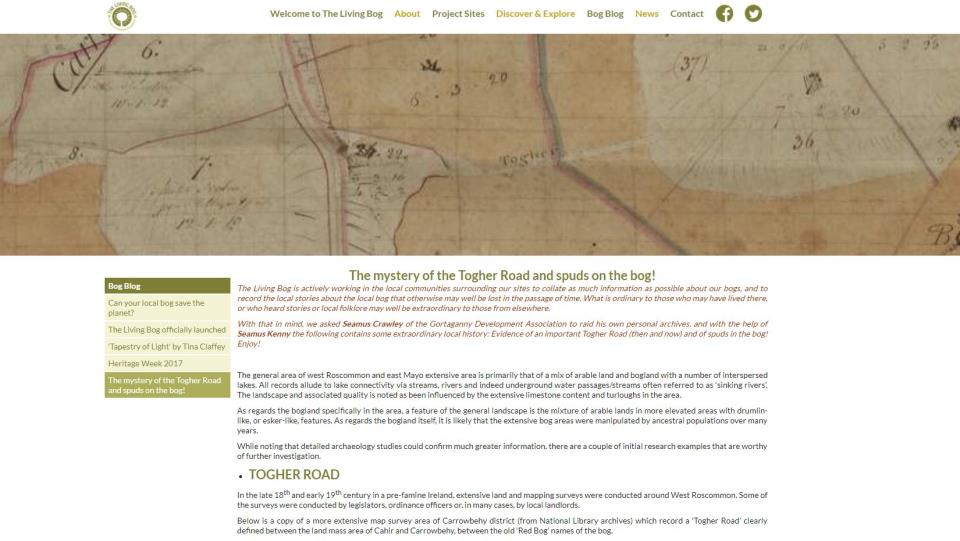 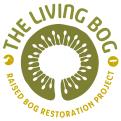 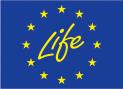 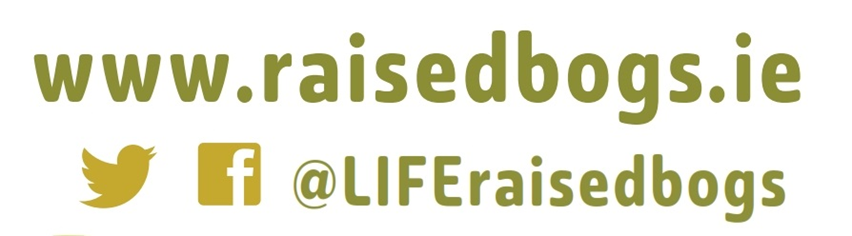 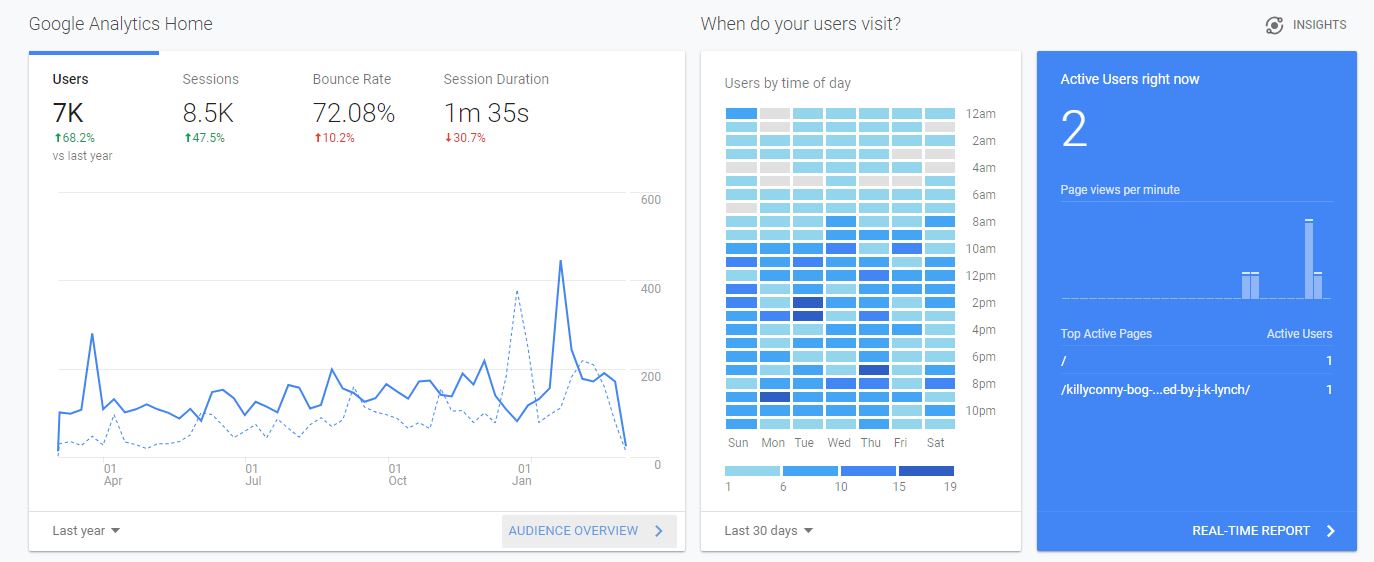 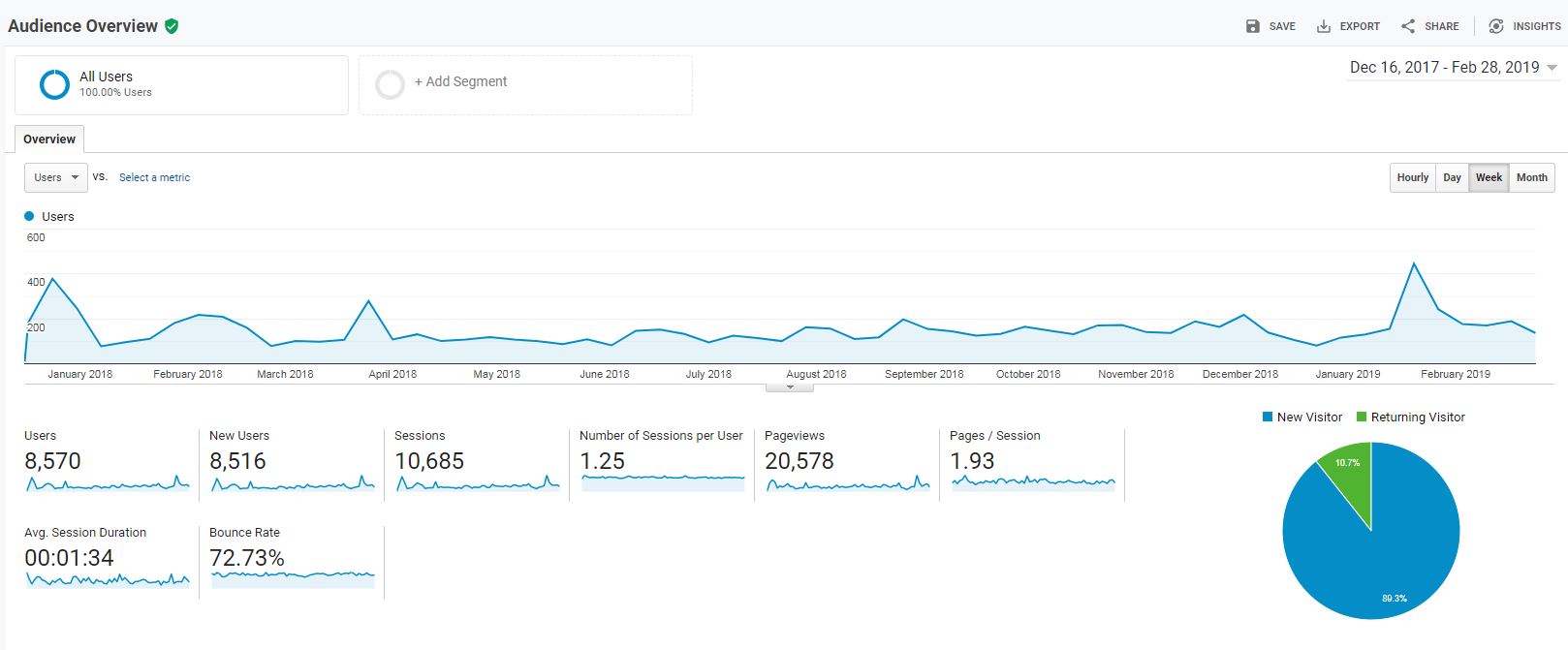 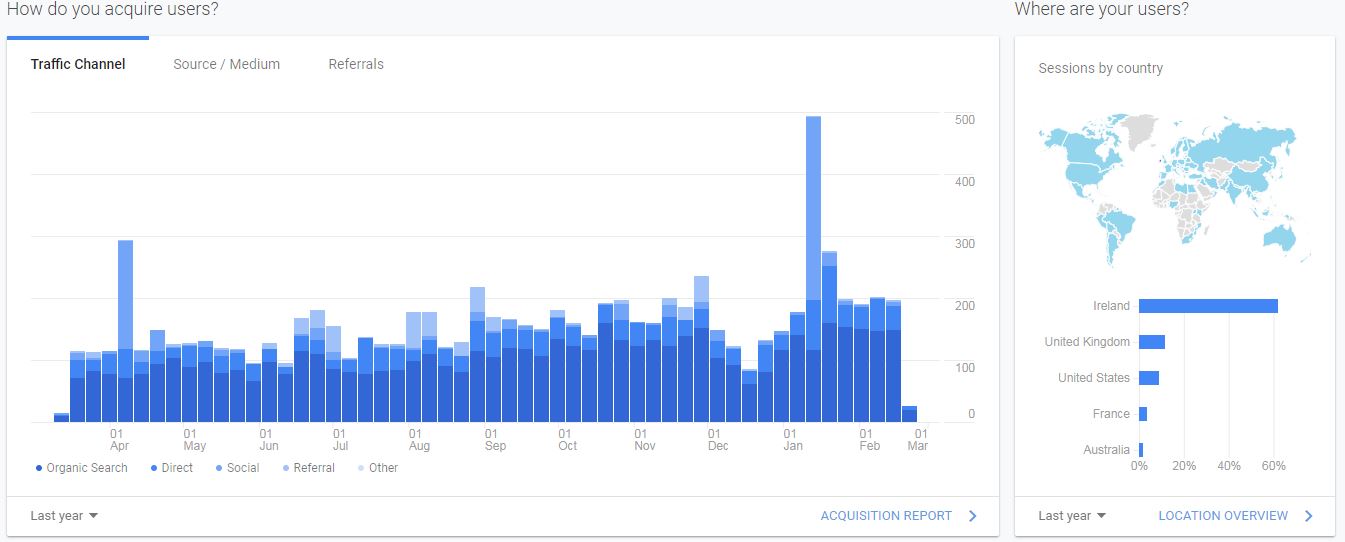